Better Relationships, Better Learning, Better Behaviour
Curriculum Rationale
St Ninian’s RC Primary School
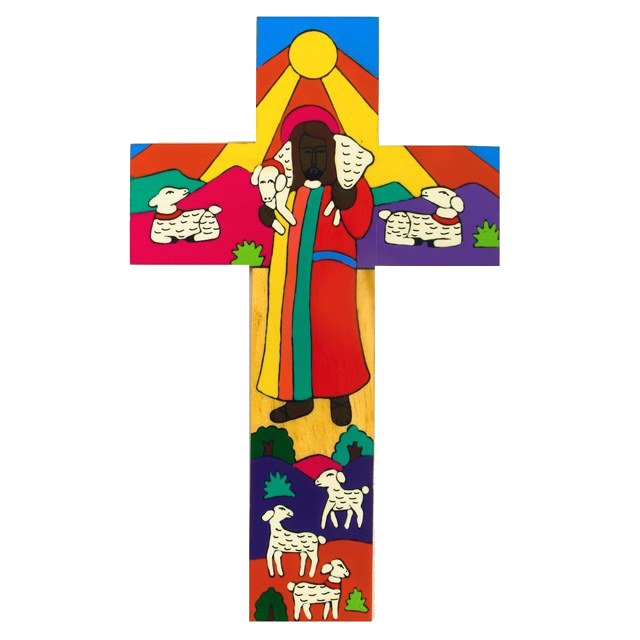 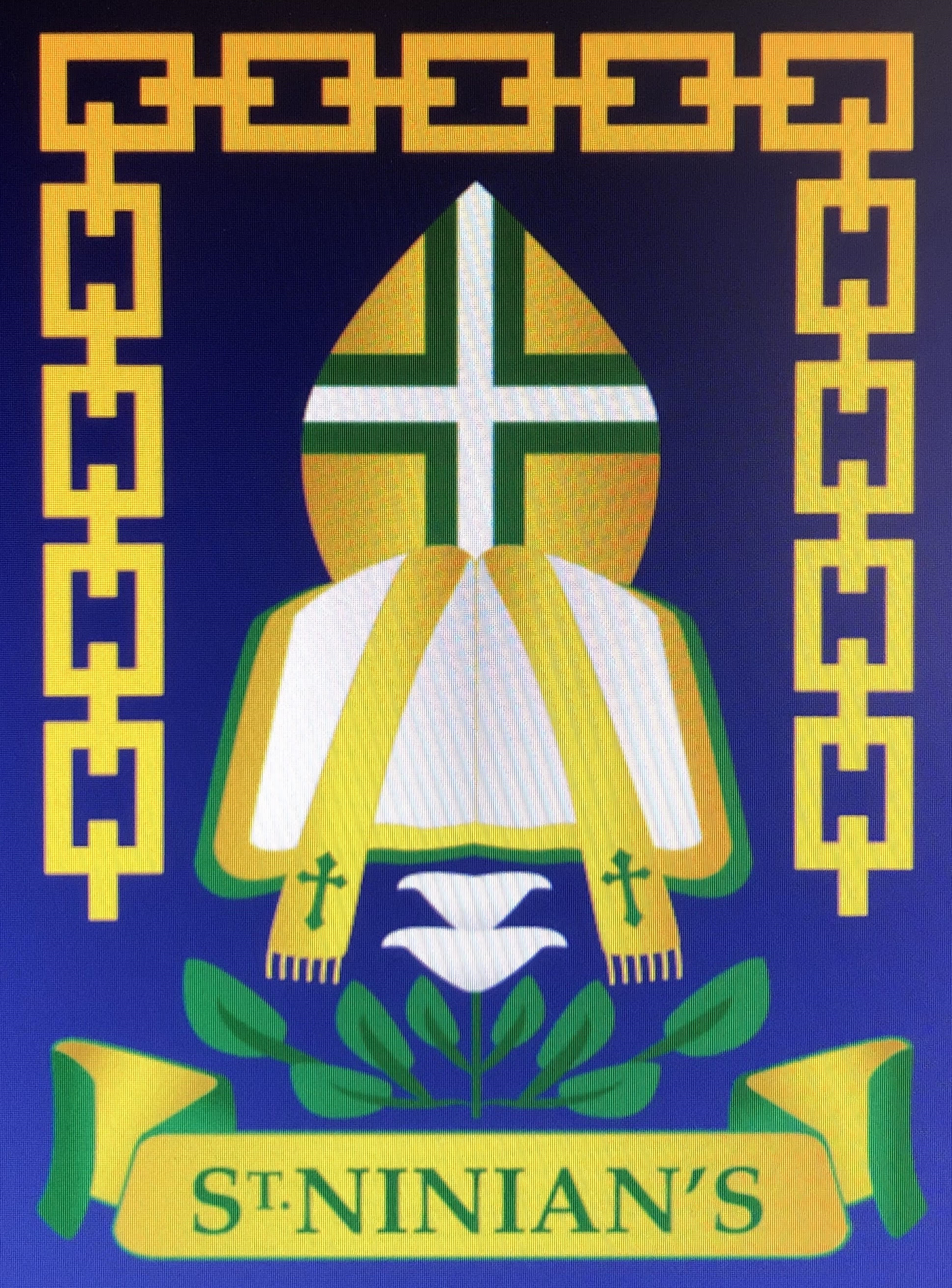 Vision: 
To be the best we can be

Values: 
Love and Respect
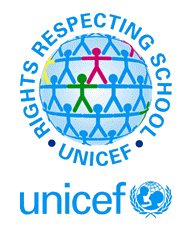 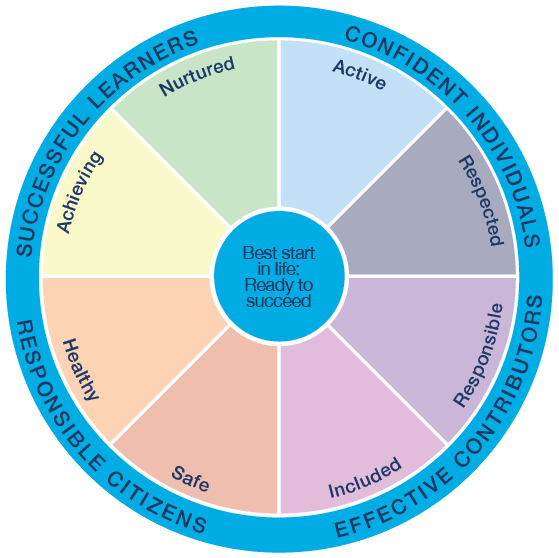 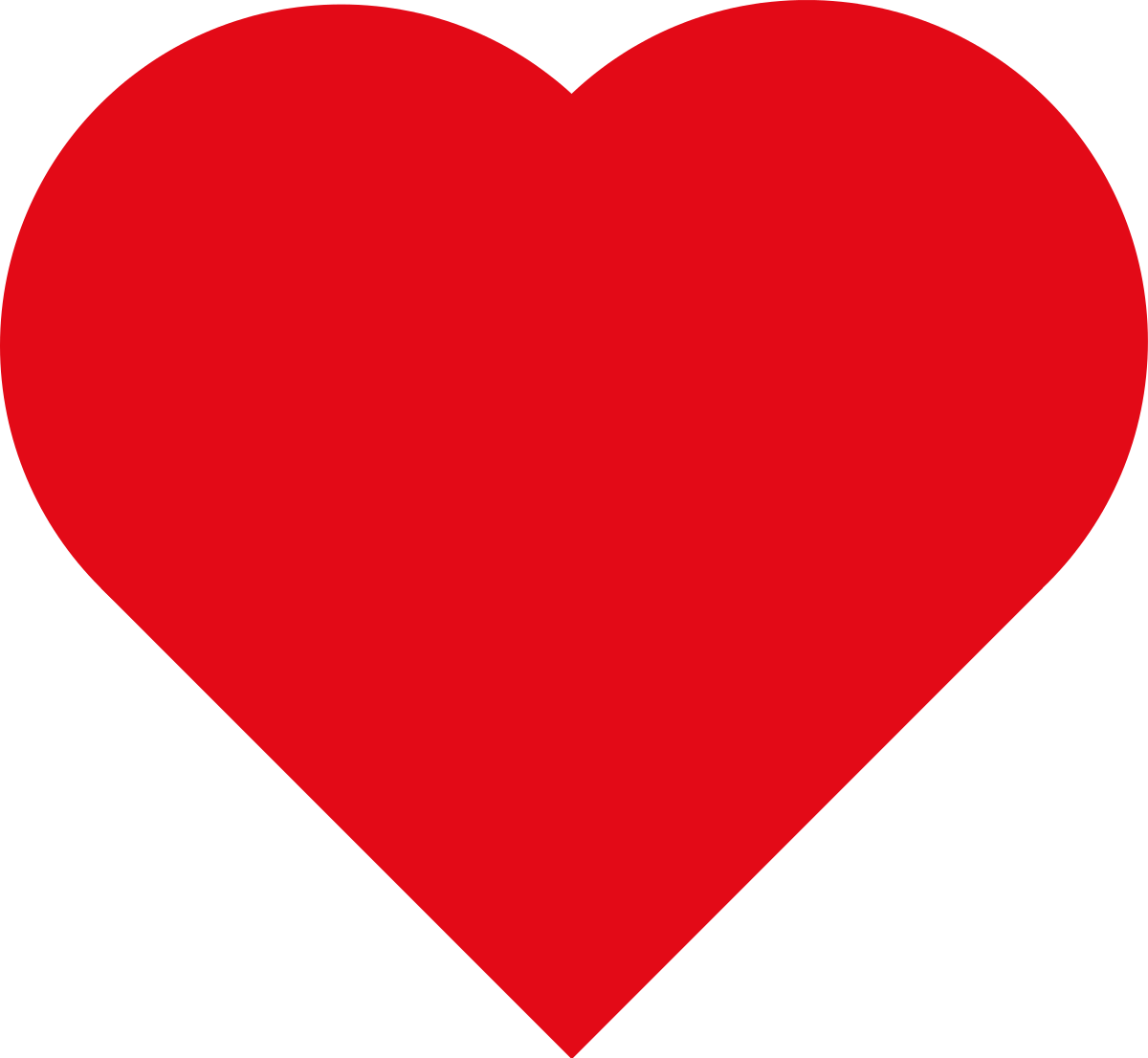 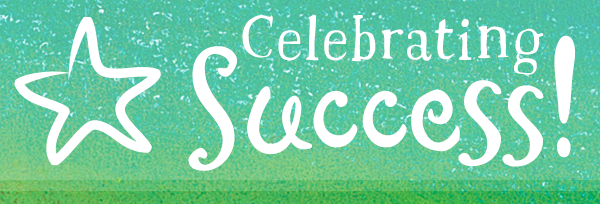 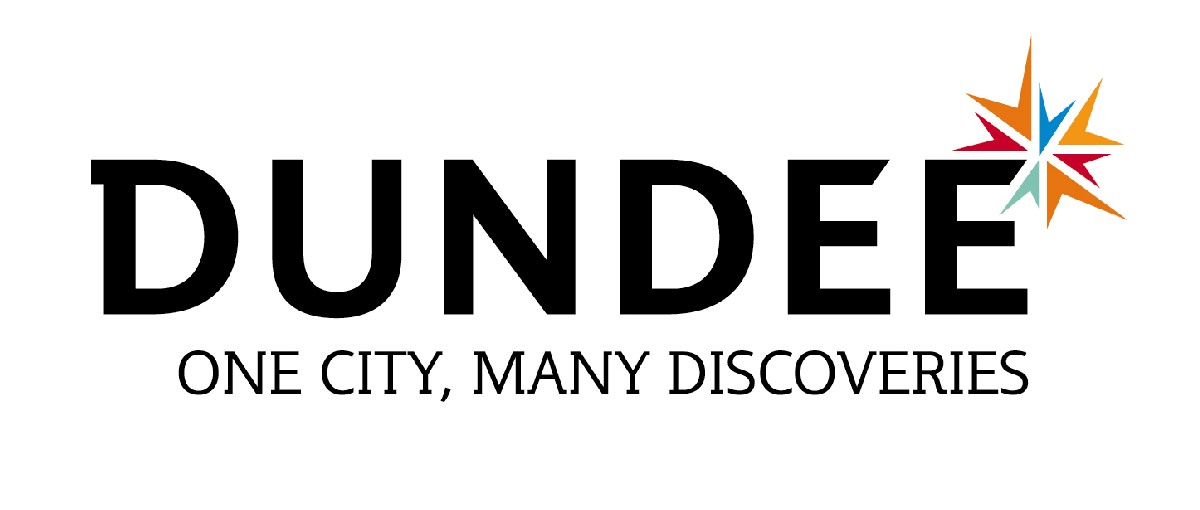 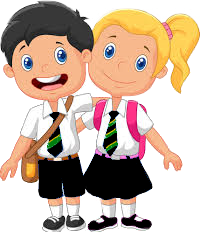 Children will :
Be happy and helpful
Be reflective
Be thoughtful and include others
Be independent
Be respectful
Challenge themselves
Be healthy
Be encouraging of each other
Be resilient & understanding
Be kind and caring
Be responsible
Be curious and brave
Be risk takers
Be creative
Be the best they can be!
Staff will:
Nurture and include everyone
Put children first
Have high aspirations
Make learning fun
Be kind, caring and helpful
Work hard to meet needs
Have effective partnerships
Encourage and support
Learn outdoors
Engage & motivate
Celebrate success
Reflect and improve together
Be fair and understanding
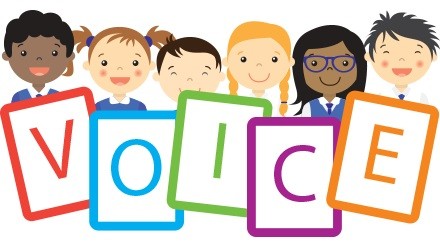 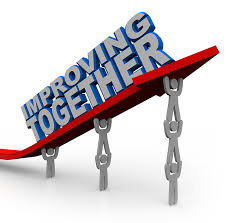 ‘DREAM BELIEVE ACHIEVE’
Aim: To get it right for every child by:
Raising attainment in literacy & numeracy
Improving health & wellbeing outcomes for all
Inspiring learning for life in a safe, inclusive & nurturing environment
By promoting the Gospel values of love, kindness, patience, trust & respect in all that we do
The Curriculum: “The totality of all that is planned for children and young people throughout their education”

Ethos & Life of the school as a community
Curriculum areas & subjects
Interdisciplinary learning
Opportunities for Personal achievement
Experiences and outcomes set out expectations for learning and development in:







Curriculum levels describe progression & development
Expressive Arts
Language & Numeracy
Health & Wellbeing
Mathematics & Numeracy
Religious & Moral Education
Sciences
Social Studies
Technology